ДУХОВНО-НРАВСТВЕННОЕ ВОСПИТАНИЕ  ЧЕРЕЗ ПРОЕКТНУЮ ДЕЯТЕЛЬНОСТЬ  МЛАДШИХ ШКОЛЬНИКОВ
Выполнила:
Воспитатель ГПД  Алахвердян Н.Е.
МОУ НОШ№1 г.Тверь 2016г..
Цель:
Возрождение национального самосознания, развитие личности воспитанника, сохранение и укрепление духовно-нравственных ценностей, идей преемственности поколений и исторической памяти.
Задачи:
• Развивать познавательный, коммуникативный,          нравственный, физический, эстетический потенциал личности ребёнка;
• Воспитывать личность ребёнка знающей, уважающей историю и традиции своего народа;
• Создавать условия для интеллектуального, нравственного и эмоционального самовыражения личности младшего школьника;
• Развивать любознательность и познавательный интерес;
• Воспитывать уважительное и бережное отношения к своему прошлому, истории и культуре своего народа;
• Создавать условия для формирования классного коллектива и развития личности в нём.
Основные направления духовно-нравственного развития и воспитания младших школьников:
1. воспитание гражданственности, патриотизма, уважения к правам, свободам и обязанностям человека;
2. воспитание нравственных чувств и этического сознания;
3. воспитание  трудолюбия, творческого отношения к учению, труду, жизни;
4. формирование ценностного отношения к здоровью и здоровому образу жизни;
5. воспитание ценностного отношения к прекрасному, формирование представлений об эстетических идеалах и ценностях (эстетическое воспитание)
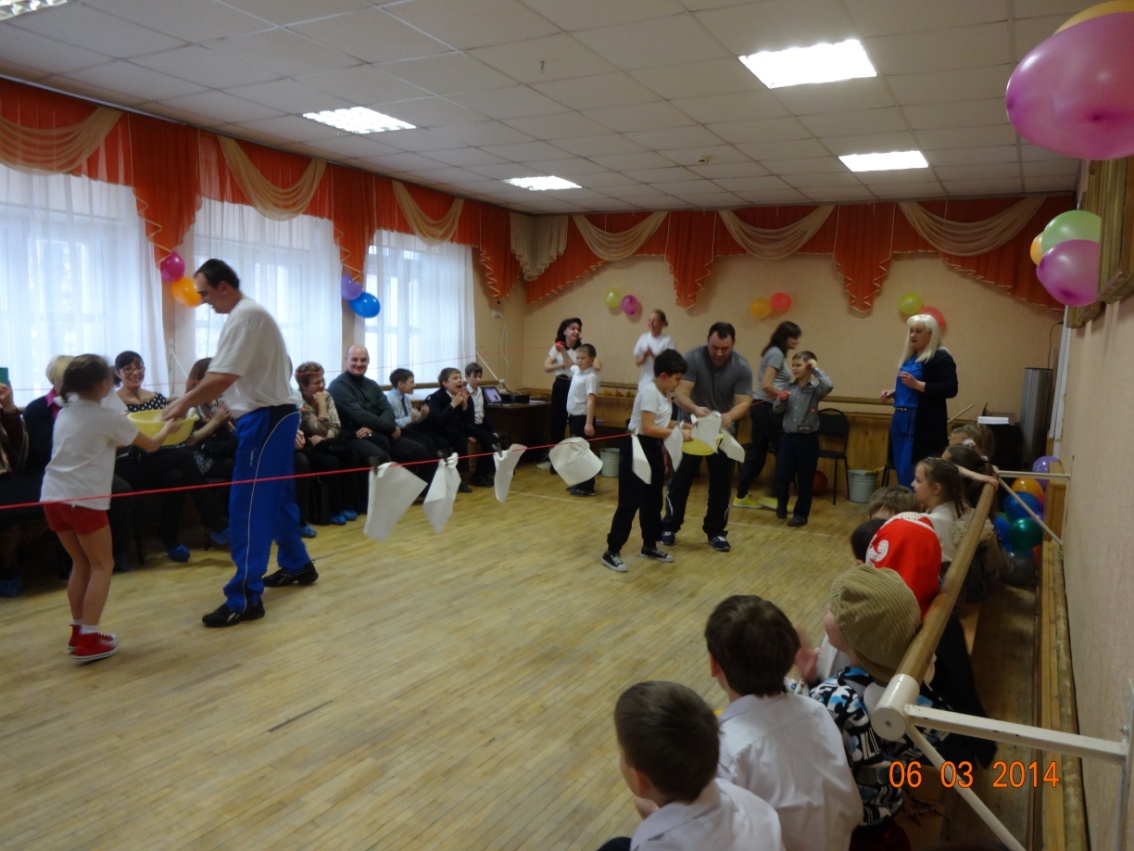 Базовые национальные ценности:
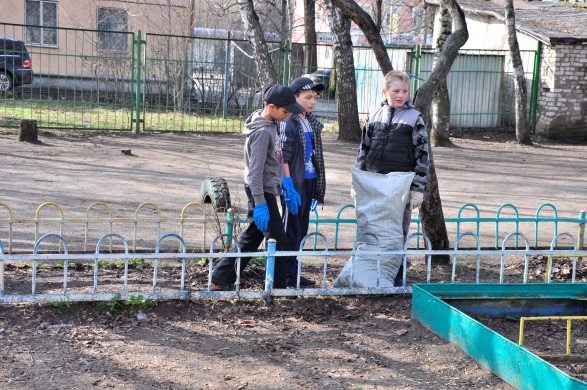 Патриотизм;
  Гражданственность;
  Социальная солидарность;
  Человечество ;
  Наука;
  Семья;
  Труд и творчество;
  Традиционные российские религии;
  Искусство и литература;
  Природа
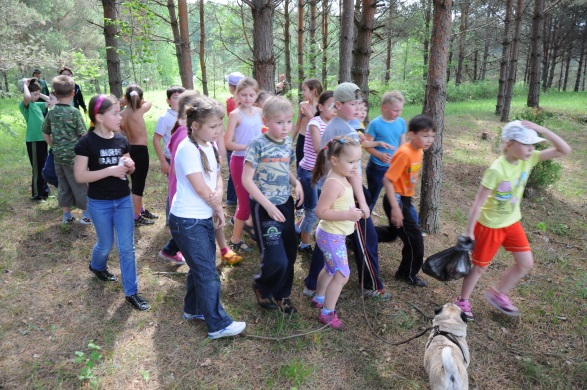 Проект"Мои родственники в ВОВ"
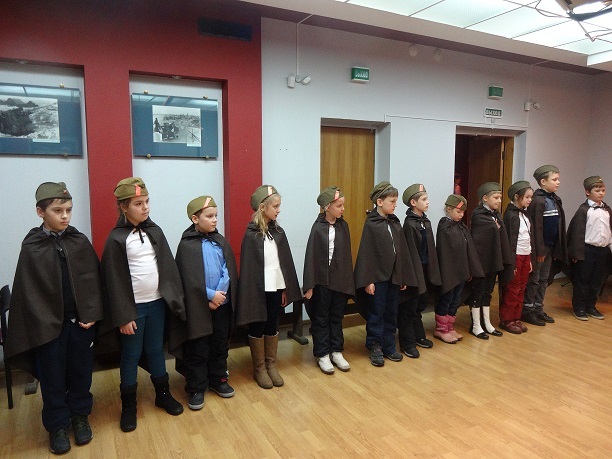 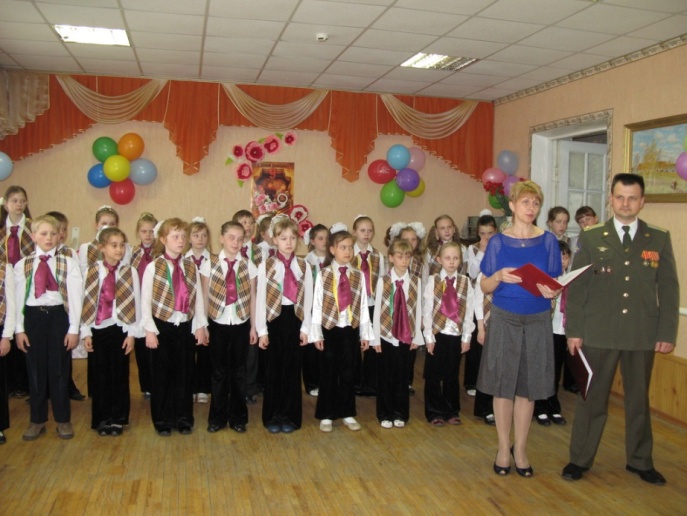 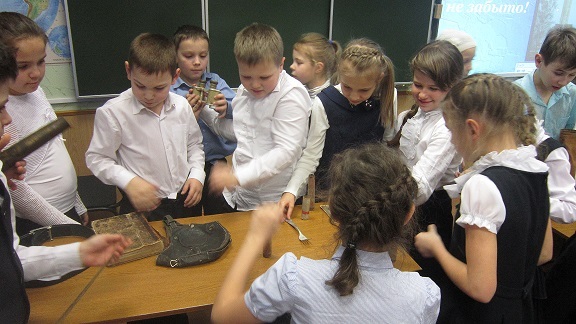 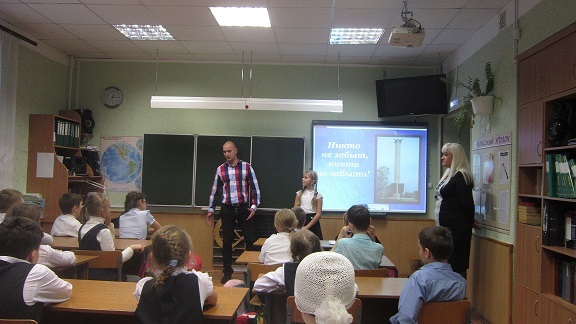 Проект «Мир увлечений моих родителей».
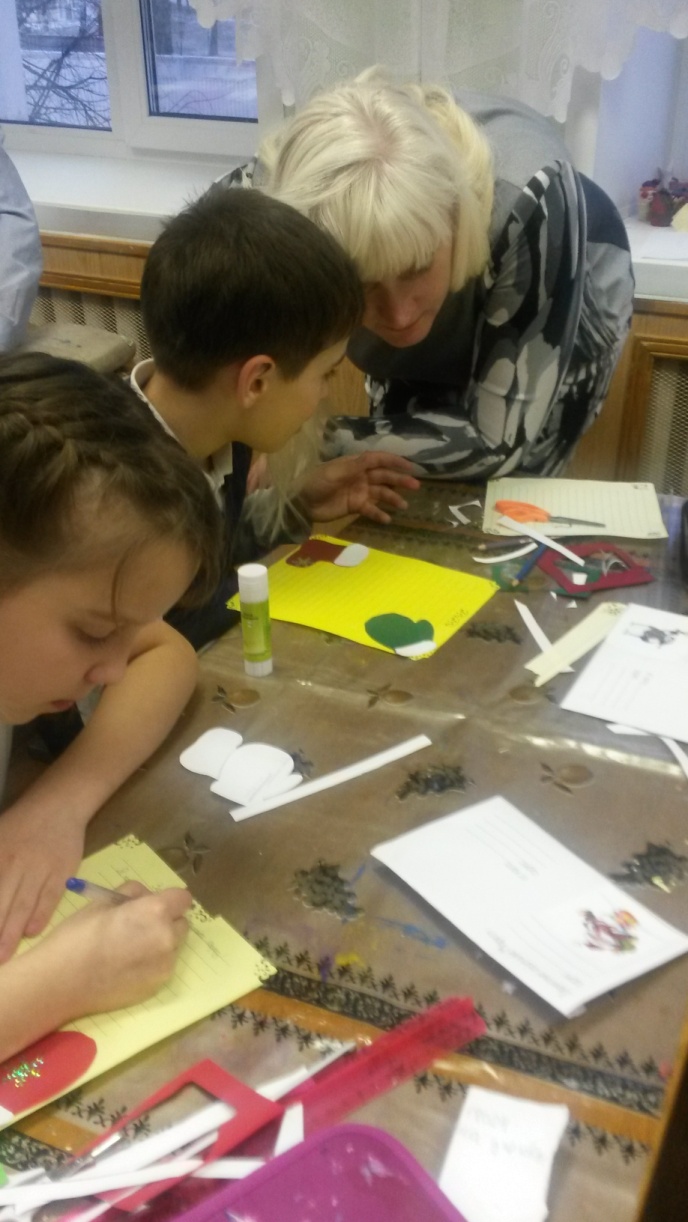 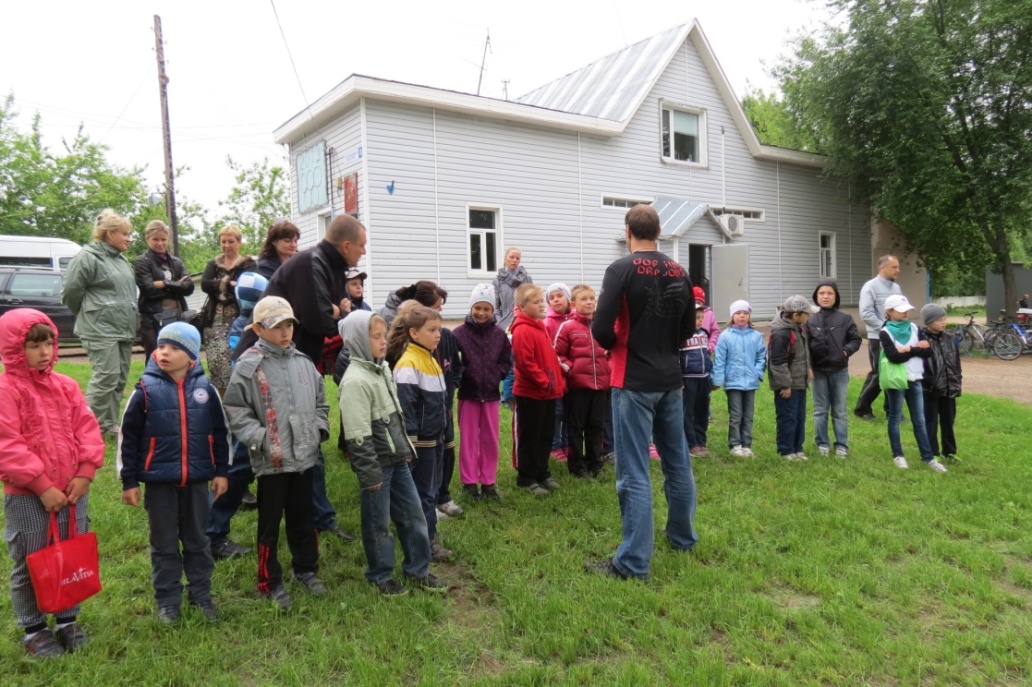 Проект «Мир увлечений моих родителей»
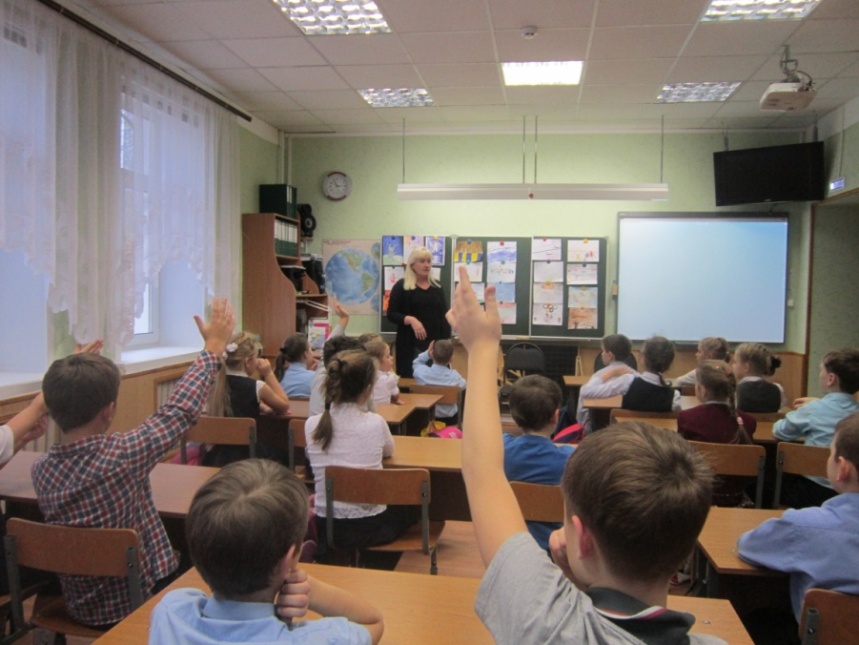 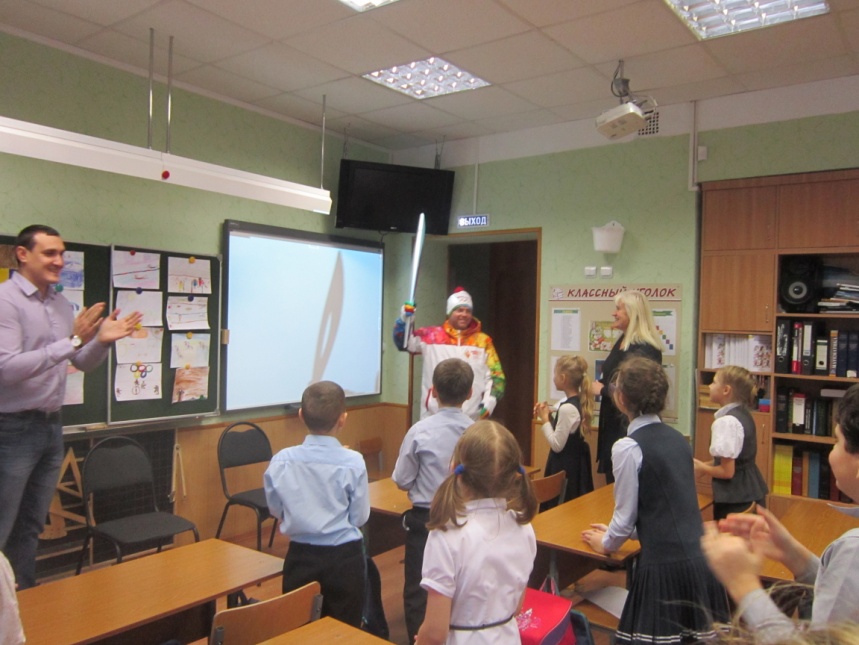 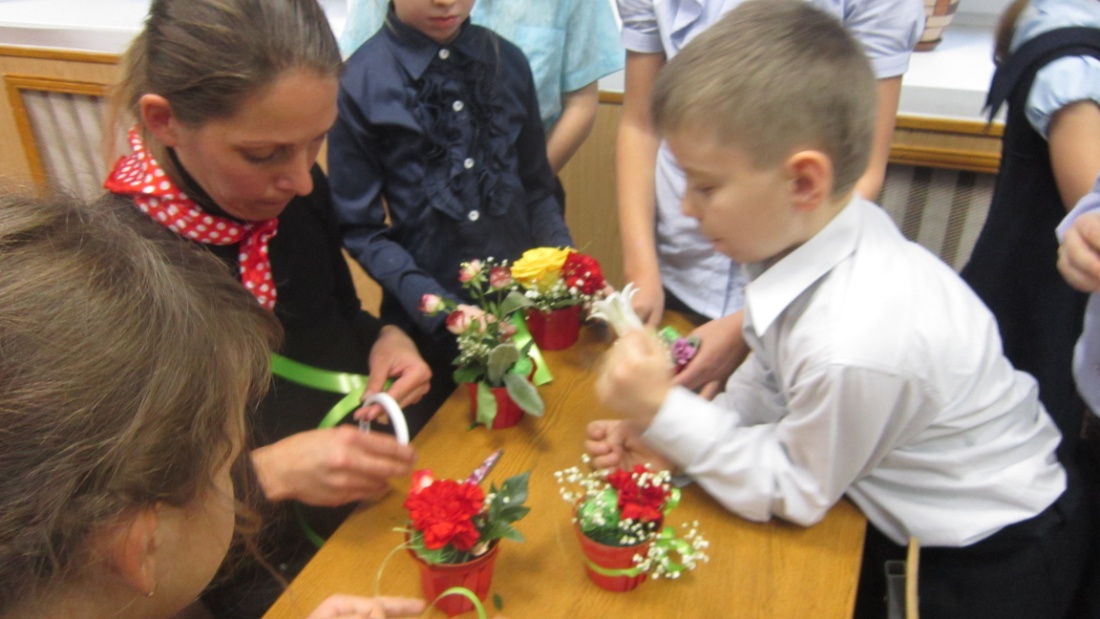 Проект ( творческий конкурс)    «Дом моделей  «Весеннее настроение»
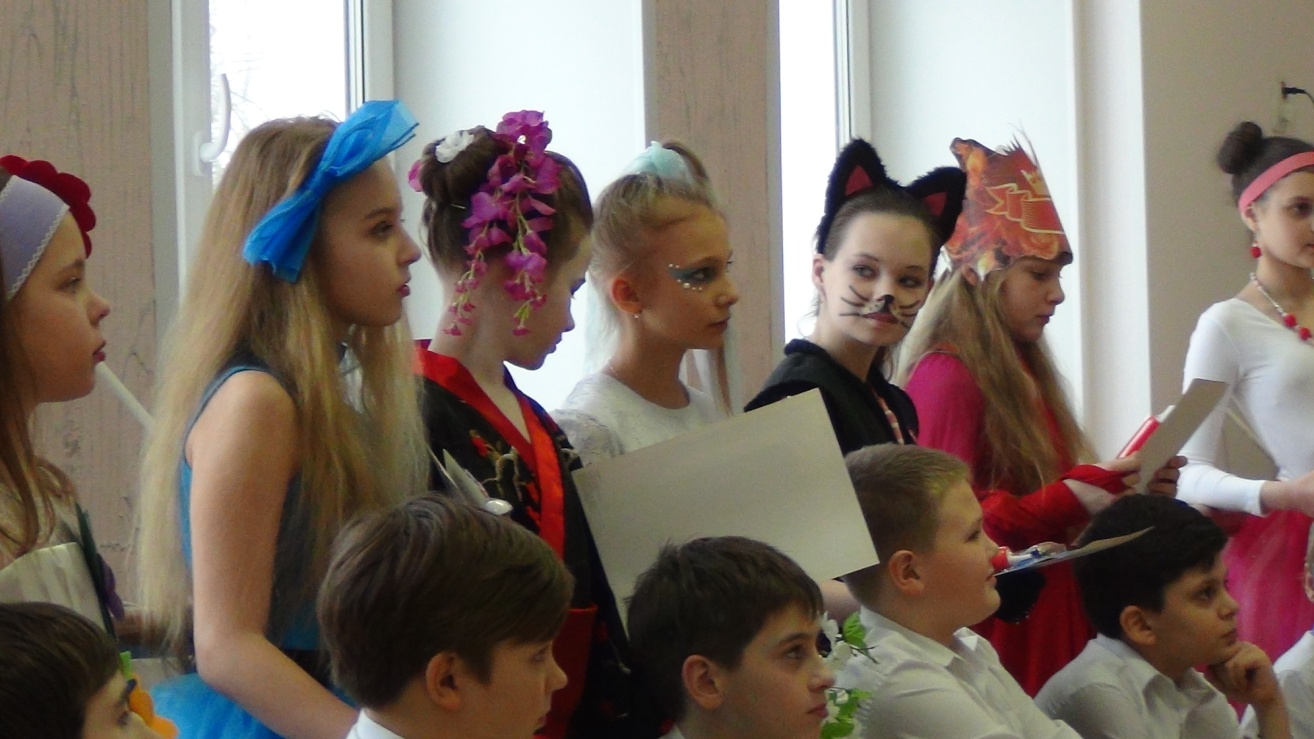 “Воспитав человека интеллектуально, не воспитав его нравственно, - значит вырастить угрозу для общества”. 
Теодор Рузвельт.
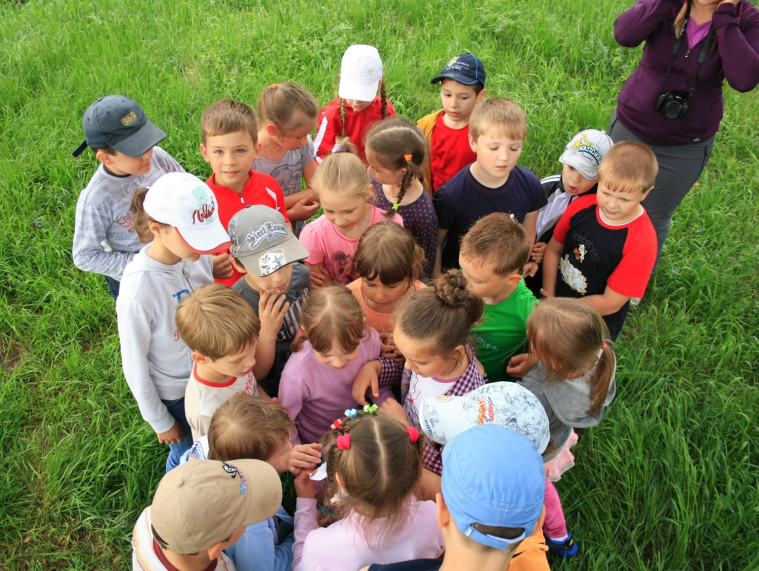